การประชุมชี้แจงแนวปฏิบัติการเลื่อนเงินเดือน/ค่าตอบแทน/ค่าจ้าง
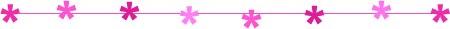 วันพฤหัสบดีที่ ๑๑ กันยายน ๒๕๕๗ เวลา 08.30 – 12.00 น.
ณ ห้องศูนย์การเรียนรู้ด้วยตนเอง ชั้น 2 
สำนักวิทยบริการและเทคโนโลยีสารสนเทศ
ปฏิทินการปฏิบัติงาน
รอบวันที่ 1 ต.ค. 57
(1 เม.ย.  - 30 ก.ย. 57)
ภายในเดือน ส.ค. 57	            	แจ้งหน่วยงานเพื่อเลื่อนเงินเดือน/
			              ค่าตอบแทน/ค่าจ้าง
สัปดาห์ที่ 2 ของเดือน ต.ค. 57    	หน่วยงานส่งคำขอมายัง กบ.สอ.
สัปดาห์ที่ 4 ของเดือน พ.ย. 57    	ส่งคำสั่งเลื่อนฯ ข้าราชการเกษียณ
สัปดาห์ที่ 1-3 ของเดือน ธ.ค. 57	เสนอมหาวิทยาลัยพิจารณา และอธิการบดี 				ลงนามคำสั่ง
สัปดาห์ที่ 4 ของเดือน ธ.ค. 57	ส่งคำสั่งให้ทุกหน่วยงาน
สัปดาห์ที่ 5 ของเดือน ธ.ค. 57	บันทึกข้อมูลในระบบจ่ายตรงเงินเดือนฯ  				(โดยเจ้าหน้าที่ กบ.สอ.)
ปฏิทินการปฏิบัติงาน  (ต่อ)
ลูกจ้างชั่วคราวได้รับเงินรางวัล ณ วันที่ 1 ต.ค. 57
(1 ต.ค. 56  - 30 ก.ย. 57)
สัปดาห์ที่ 5 ของเดือน ต.ค. 57	แจ้งหน่วยงานเพื่อให้ ลจ.ชค.ได้รับเงินรางวัล
สัปดาห์ที่ 2 ของเดือน พ.ย. 57    	หน่วยงานส่งคำขอมายัง กบ.สอ.
สัปดาห์ที่ 3-4 ของเดือน พ.ย. 57    	กบ.ตรวจสอบความถูกต้อง และนำเสนอ				มหาวิทยาลัยพิจารณา
สัปดาห์แรกของเดือน ธ.ค. 57	ส่งคำสั่งให้ทุกหน่วยงาน และบันทึกข้อมูลใน				ระบบ HRM (โดยเจ้าหน้าที่ กบ.สอ.)
ปฏิทินการปฏิบัติงาน (ต่อ)
รอบวันที่ 1 เม.ย. 58
(1 ต.ค. 57  - 31 มี.ค. 58)
ภายในเดือน ก.พ. 58	             	แจ้งหน่วยงานเพื่อเลื่อนเงินเดือน/
			             	ค่าตอบแทน/ค่าจ้าง
สัปดาห์ที่ 3 ของเดือน เม.ย. 58    	หน่วยงานส่งคำขอมายัง กบ.สอ.
สัปดาห์ที่ 4 ของเดือน พ.ค. 57	เสนอมหาวิทยาลัยพิจารณา และอธิการบดี และสัปดาห์ที่ 1-2 ของเดือน มิ.ย. 57   	ลงนามคำสั่ง
สัปดาห์ที่ 3 ของเดือน มิ.ย. 58	ส่งคำสั่งให้ทุกหน่วยงาน
สัปดาห์ที่ 4 ของเดือน มิ.ย. 57	บันทึกข้อมูลในระบบจ่ายตรงเงินเดือนฯ  				(โดยเจ้าหน้าที่ กบ.สอ.)
ข้อพึงระวัง
ข้าราชการ
แบบประเมิน
ตำแหน่ง ณ ปัจจุบัน และฐานในการคำนวณ
วงเงินในภาพรวมของหน่วยงาน
ผลคะแนนการประเมิน 
การใช้ตารางสูตรในการคำนวณ (ทศนิยม)
ข้อพึงระวัง (ต่อ)
พนักงานมหาวิทยาลัย
แบบประเมิน
วงเงินในภาพรวมของหน่วยงานสำหรับการเลื่อนเงินเดือน
ผลคะแนนการประเมิน 
การใช้ตารางสูตรในการคำนวณ (ทศนิยม)
ข้อพึงระวัง (ต่อ)
พนักงานราชการ
แบบประเมิน (ประเมิน 2 ครั้ง เลื่อน 1 ครั้ง)
วงเงินในภาพรวมของหน่วยงานสำหรับการเลื่อนค่าตอบแทน (ร้อยละ 4)
ร้อยละที่ใช้สำหรับการเลื่อนเป็นรายบุคคล (ไม่เกินร้อยละ 6)

*** ประเมินต่ำกว่าระดับดี  2 ครั้งติดต่อกันเลิกจ้าง ***
ข้อพึงระวัง (ต่อ)
ลูกจ้างประจำ
รอบ เม.ย.
วงเงินร้อยละ 14 ที่มีตัว ณ วันที่ 1 มี.ค.
กรณีเต็มขั้น (แต่ละตำแหน่งไม่เท่ากัน)
กรณีเต็มขั้น ไม่นำมาคำนวณเป็นค่าจ้าง  ณ 1 เม.ย.
รอบ ต.ค.
การขอขั้นพิเศษ (1.5 ขั้น) อยู่ในโควตาร้อยละ 14 ของผู้ที่มีตัว ณ 1 มี.ค
วงเงินไม่เกินร้อยละ 6 ของผู้ที่มีตัว ณ วันที่ 1 ก.ย.
เงินเลื่อนขั้นค่าจ้าง เมื่อรวมกับค่าตอบแทนพิเศษ ณ 1 ต.ค. จะต้องไม่เกินวงเงินของหน่วยงาน
ข้อบังคับ ระเบียบ ประกาศ ที่เกี่ยวข้อง
ข้าราชการ
 ข้อบังคับ มทร.พระนคร ว่าด้วยหลักเกณฑ์และวิธีการประเมินผลการปฏิบัติราชการของข้าราชการพลเรือนในสถาบันอุดมศึกษา พ.ศ. ๒๕๕๔ 
 ข้อบังคับ มทร.พระนคร ว่าด้วยการเลื่อนเงินเดือนข้าราชการพลเรือนในสถาบันอุดมศึกษา พ.ศ. ๒๕๕๕ 
 ประกาศ มทร.พระนคร เรื่อง แบบประเมินผลการปฏิบัติราชการของข้าราชการ      พลเรือนในสถาบันอุดมศึกษา พ.ศ. ๒๕๕๔ 
 ประกาศ มทร.พระนคร เรื่อง หลักเกณฑ์และวิธีการประเมินผลการปฏิบัติราชการของข้าราชการพลเรือนในสถาบันอุดมศึกษา (ฉบับที่ ๒) พ.ศ. ๒๕๕๔ 
 ประกาศ มทร.พระนคร ลงวันที่ 29 สิงหาคม พ.ศ. 2557 เรื่อง การกำหนดวงเงิน   ในการเลื่อนเงินเดือน/ค่าตอบแทน
ข้อบังคับ ระเบียบ ประกาศ ที่เกี่ยวข้อง
ลูกจ้างประจำ
 ระเบียบกระทรวงการคลัง ว่าด้วยการเลื่อนขั้นค่าจ้างลูกจ้างประจำของส่วนราชการ พ.ศ. ๒๕๔๔
 หนังสือกรมบัญชีกลาง ที่ กค ๐๕๒๗.๔/ว ๑๑๑๗๑ ลงวันที่ ๑๒ มิถุนายน ๒๕๔๔ เรื่อง การจัดทำบัญชีถือจ่ายข้าราชการและลูกจ้างประจำ
 หนังสือกรมบัญชีกลาง ที่ กค 0424/ว 31 ลงวันที่ 22 มีนาคม 2557 เรื่อง การปรับอัตราค่าจ้างลูกจ้างประจำ (บัญชีขั้นค่าจ้าง ปี 57)
ข้อบังคับ ระเบียบ ประกาศ ที่เกี่ยวข้อง (ต่อ)
พนักงานมหาวิทยาลัย
 ประกาศ ก.บ.พ. ฉบับที่ ๒/๒๕๕๕ ลงวันที่ ๒๘ กันยายน พ.ศ. ๒๕๕๕ เรื่อง หลักเกณฑ์และวิธีการประเมินผลการปฏิบัติงานเพื่อเลื่อนค่าตอบแทนพนักงานมหาวิทยาลัย 
 ประกาศ ก.บ.พ. ฉบับที่ ๓/๒๕๕๕ ลงวันที่ ๒๘ กันยายน พ.ศ. ๒๕๕๕ เรื่อง หลักเกณฑ์การเลื่อนค่าตอบแทนพนักงานมหาวิทยาลัย
 ประกาศ มทร.พระนคร ลงวันที่ 29 สิงหาคม พ.ศ. 2557 เรื่อง การกำหนดวงเงินในการเลื่อนเงินเดือน/ค่าตอบแทน
ข้อบังคับ ระเบียบ ประกาศ ที่เกี่ยวข้อง (ต่อ)
พนักงานราชการ
 ประกาศ คพร. ลงวันที่ 28 กุมภาพันธ์ 2554 เรื่อง แนวทางการประเมินผลการปฏิบัติราชการ พ.ศ.2554
สามารถดาวน์โหลดข้อบังคับ ระเบียบ ประกาศ ได้ที่
www.hrm.offpre.rmutp.ac.th
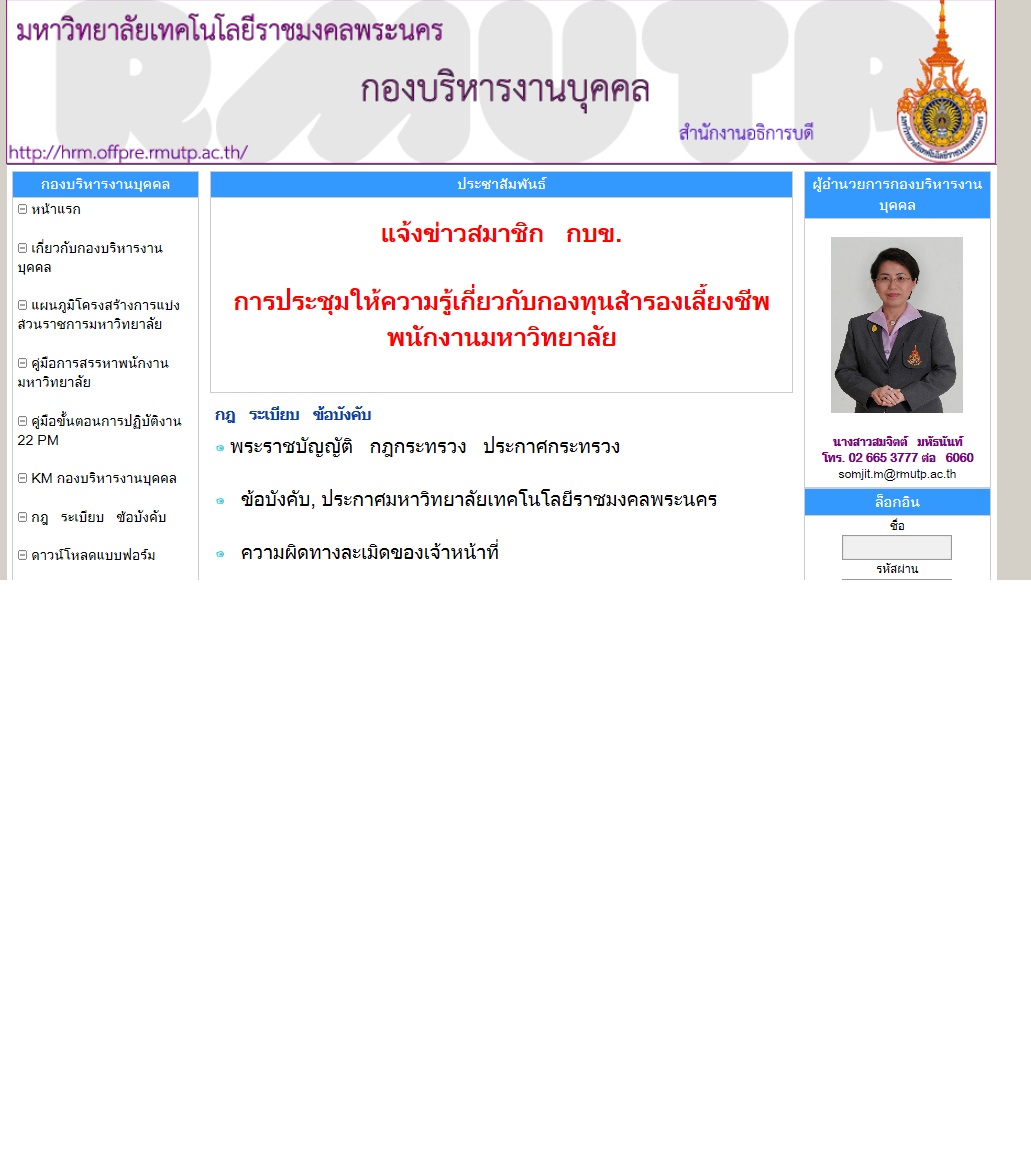 ตัวอย่าง
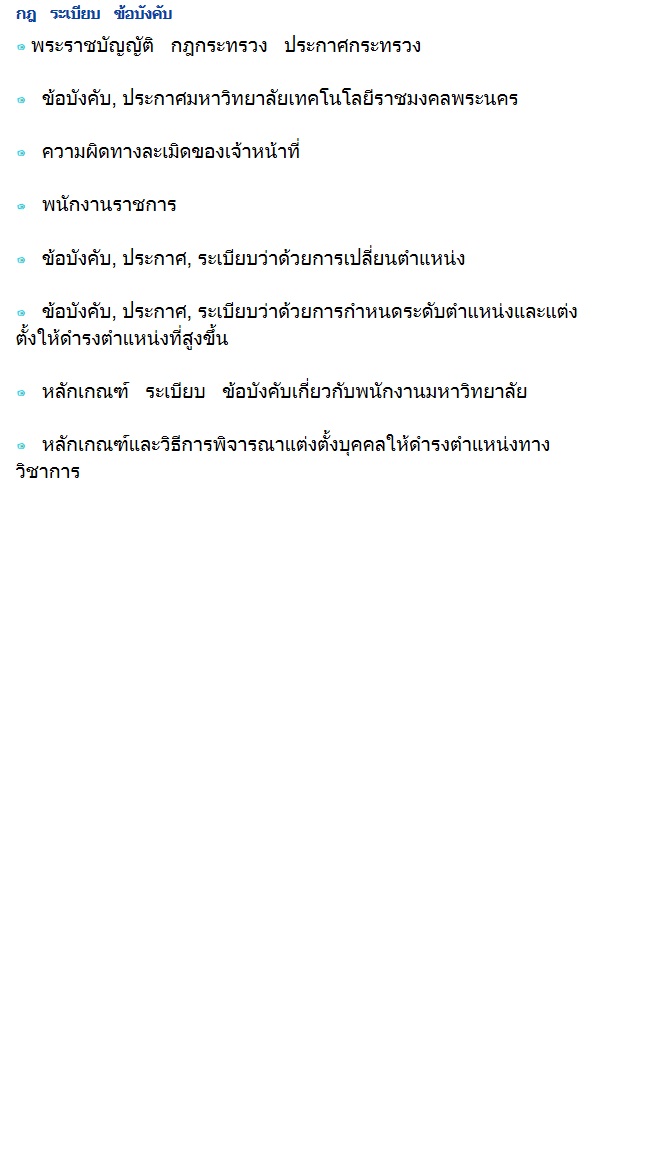 การพัฒนาระบบ HRM
 สรุปประเด็นปัญหาที่พบบ่อย
 ข้อเสนอแนะในการปรับปรุงและพัฒนา
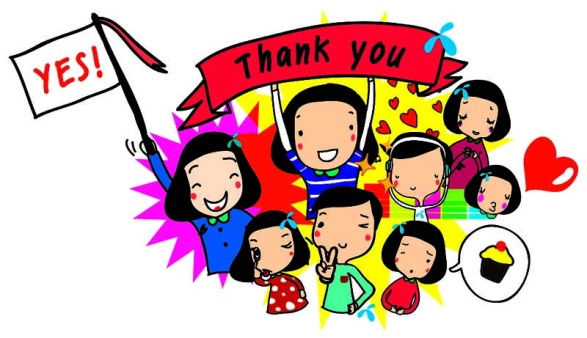 “Q & A”
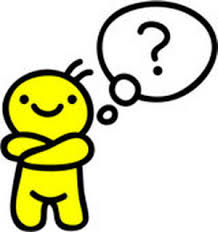